Sinh học 9
Gv: Lê Thị Hằng
Trường THCS Yên Thường
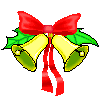 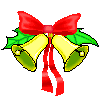 KHỞI ĐỘNG
Bé A và B đều là con của bố C nhưng 1 trong 2 bé là con nuôi, làm thế nào để xác định bé nào là con ruột của ông ?
Xét nghiệm ADN của các bé rồi đối chứng với bố C.
CHƯƠNG III: ADN VÀ GEN
ADN
Bài 15 :
Cấu trúc hoá học của ADN
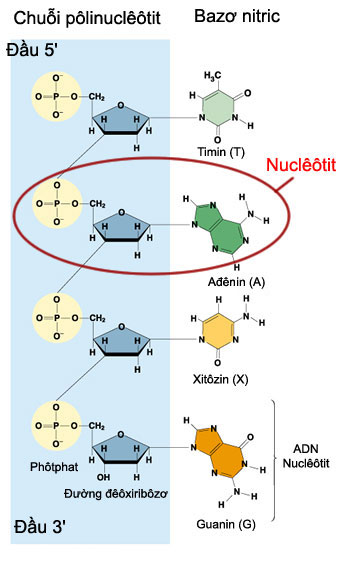 Nghiên cứu thông tin SGK, trả lời câu hỏi :
Nêu cấu tạo hóa học của ADN ?
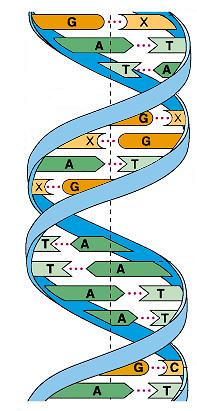 Nucleotit
Vì sao nói ADN cấu tạo theo nguyên tắc đa phân ?
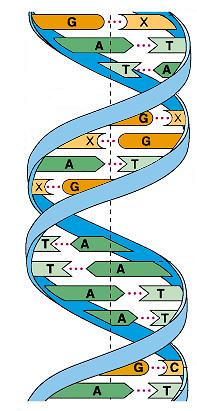 Nucleotit
X
X
X
X
X
X
X
X
A
A
A
A
A
A
A
A
A
T
T
T
T
T
T
T
T
T
4 LOẠI NUCLÊÔTÍT CỦA ADN
A-đê-nin
G
G
Ti-min
G
G
G
Gu-a-nin
G
Bazơ nitơ
G
Xy-tô-zin
G
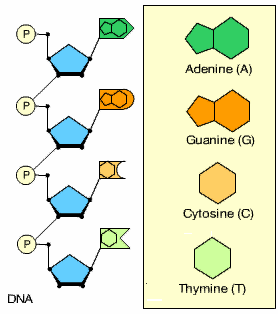 Một đoạn phân tử ADN (mạch thẳng)
ADN
BÀI 15 :
1/ Cấu tạo hóa học của phân tử ADN:
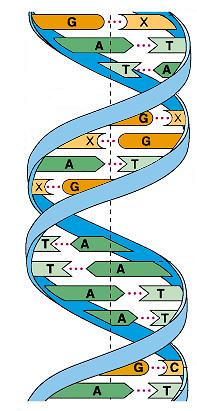 Quan sát hình 15, nghiên cứu thông tin sgk thảo luận theo nhóm trong 5 phút trả lời câu hỏi: Vì sao ADN có tính đặc thù và đa dạng?
nucleotit
? Tính đa dạng và đặc thù của ADN có ý nghĩa gì đối với sinh vật
A
A
A
A
A
T
T
T
T
T
T
T
T
T
T
T
T
T
X
X
X
X
X
X
X
G
Tính ĐA DẠNG và ĐẶC THÙ của ADN thể hiện ở:
2
1
3
G
G
G
G
G
G
G
Trật tự sắp xếp
Thành phần
Số lượng
G
G
BÀI 15 :
ADN
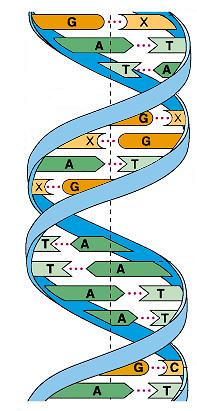 ? Với 4 loại nucleotit có thể tạo ra bao nhiêu cách sắp xếp khác nhau trên mạch ADN
nucleotit
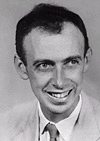 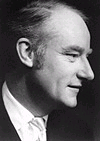 WATSON
CRICK
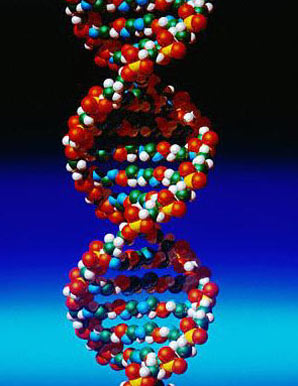 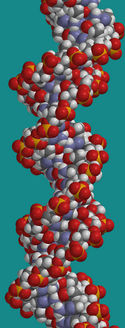 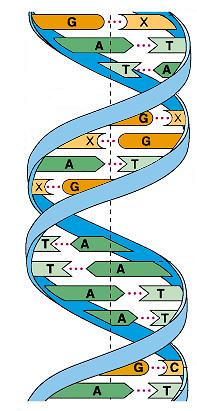 34A0
20A0
Hãy quan sát hình vẽ 
trả lời  câu hỏi sau :
Mô tả cấu trúc không gian của phân tử ADN ?
BÀI 15 :
ADN
Quan sát hình 15 /sgk thảo luận nhóm trả lời câu hỏi:
Các loại Nu nào giữa 2 mạch đơn liên kết với nhau thành cặp?
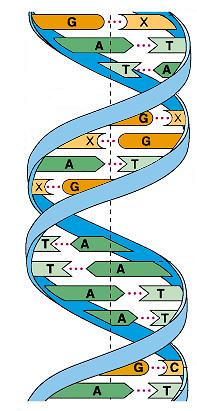 Một đoạn mạch ADN có trình tự như sau:
-A-T-G-G-X-T-A-G-T-X-
Xác định trình tự đơn phân trên mạch còn lại?

- T- A- X- X- G- A- T- X- A- G-
A
A
A
X
X
T
T
T
A
A
A
T
T
T
G
X
X
X
X
X
X
X
X
X
X
A
A
A
A
A
A
A
A
A
T
T
T
T
T
T
T
T
T
G
Các loại nuclêôtít nào giữa 2 mạch liên kết với nhau  thành cặp?
G
G
G
G
G
G
G
G
G
Một đoạn phân tử ADN (mạch thẳng)
G
ADN
BÀI 15 :
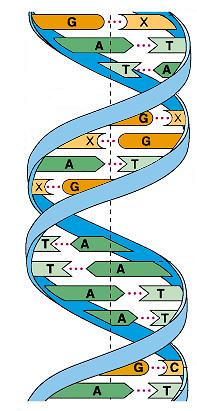 ?  Hệ quả của nguyên tắc bổ sung được thể hiện ở những điểm nào
Hệ quả của NTBS:
+ Khi biết trình tự sắp xếp các nucleotit trong mạch đơn này thì có thể suy ra trình tự của mạch còn lại.
+ Tỉ lệ các loại đơn phân: A=T, G=X
A+G  = T+X
A + T
? Em có nhận xét gì về tỉ lệ
G + X
trong ADN ở các loài khác nhau?
BÀI 15 :
ADN
Theo em  việc tìm hiểu cấu trúc của ADN có ý nghĩa gì trong đời sống?
CHO ĐOẠN MẠCH ĐƠN MẪU
?
?
?
G
G
G
G
G
G
X
X
X
X
X
X
X
X
X
X
X
X
X
X
X
G
A
T
A
A
A
A
A
A
A
A
A
A
A
A
A
A
A
T
T
T
T
T
T
T
T
T
T
T
T
T
T
T
G
G
G
G
G
G
0
1
2
3
4
5
6
7
8
9
10
Hãy tìm đoạn tương ứng: 1, 2 hay 3?
MẪU
1
2
3
G
G
G
G
G
G
X
X
X
X
X
X
X
X
X
X
X
X
X
X
X
G
A
A
A
A
A
A
A
A
A
A
A
A
A
A
A
A
T
T
T
T
T
T
T
T
T
T
T
T
T
T
T
T
G
G
G
G
G
G
0
LỰA CHỌN CHÍNH XÁC
Củng cố:
Câu 1:  ADN được cấu tạo bởi những nguyên tố hóa học nào? 
C, H, O, N    
C, H, O 
O, H, N, P
C, H, O, N, P
Câu 2: Tính đa dạng và đặc thù của ADN là do:
a) Số lượng nuclêôtit
b) Số lượng và thành phần các loại nuclêôtit
c) Số lương, thành phần và trình tự các nuclêôtit
d) Cả 3 đều đúng.
Câu 3: Một đoạn mạch đơn có trình tự như sau:
-A-G-X-X-G-T-T-A-A-A-G-X-
Dựa vào NTBS xác định trình tự các nuclêôtit trên mạch bổ sung với đoạn mạch này?

Đáp án: -T-X-G-G-X-A-A-T-T-T-X-G-
HƯỚNG DẪN VỀ NHÀ:
- Trả lời câu hỏi SGK
- Chuẩn bị bài 16
- Bài tập:
Một đoạn ADN có N = 3000, A=600 nu 
+ Tính  số lượng từng loại nuclêôtít còn
 lại của ADN ?
+ Đoạn phân tử ADN dài bao nhiêu Ao  ?
- Lượng ADN trong tế bào chủ yếu tập trung trong nhân tế bào với có khối lượng ổn định, đặc trưng cho mỗi loài. Trong giao tử, hàm lượng AND giảm đi ½ và hồi phụ lại trong hợp tử.
Ví dụ: ADN trong nhân tế bào lưỡng bội ở người là 6,6.10-12 g
Khoa học hình sự điều tra tội phạm có thể sử dụng ADN thu nhận từ máu, tinh dịch hay lông, tóc của hung thủ để lại trên hiện trường mà điều tra, giám định vụ án. Lĩnh vực này gọi là kỹ thuật vân tay ADN (genetic fingerprinting) hay ADN profiling (kỹ thuật nhận diện ADN). - Trong lĩnh  tìm thân nhân, dựa vào mẫu AND-gen có thể xác định chính xác đối tượng theo huyết thống, ....